Figure 2
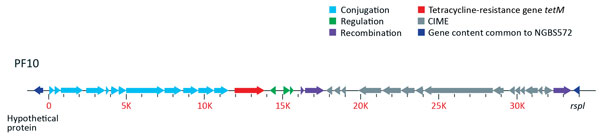 Figure 2. Representative diagram of a tetM-containing mobile genetic element (MGE) in group B Streptococcus sequence type (ST) 468 strains. Genome analysis discovered that the MGE is integrated at the 3′ end of gene rspI. Genes common between ST468 strains and the ST452 strain NGBS572 are shown in dark blue. Genes involved in conjugation are shown in light blue, regulatory genes in green, recombination genes in purple, and the gene encoding tetracycline resistance (tetM) in red. Cis integrative and mobilizable element genes (CIME) are shown in gray. Mbp, megabase pairs
Teatero S, Ferrieri P, Fittipaldi N. Serotype IV Sequence Type 468 Group B Streptococcus Neonatal Invasive Disease, Minnesota, USA. Emerg Infect Dis. 2016;22(11):1937-1940. https://doi.org/10.3201/eid2211.152031